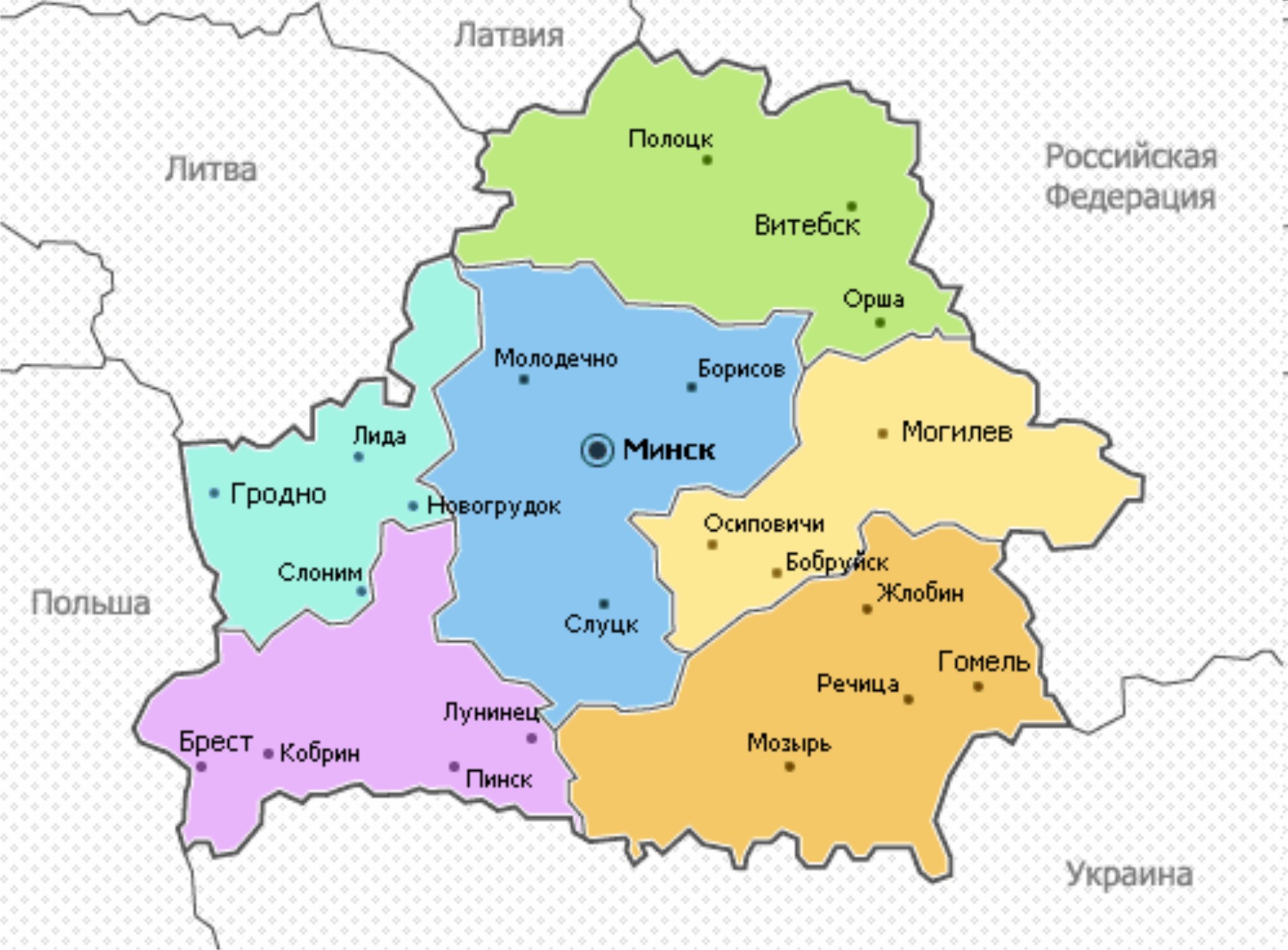 Мінск – сталіца  Рэспублікі Беларусь
З  гісторыі мінулага Мінска
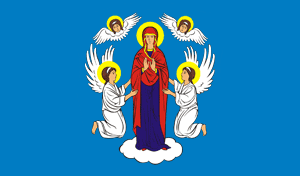 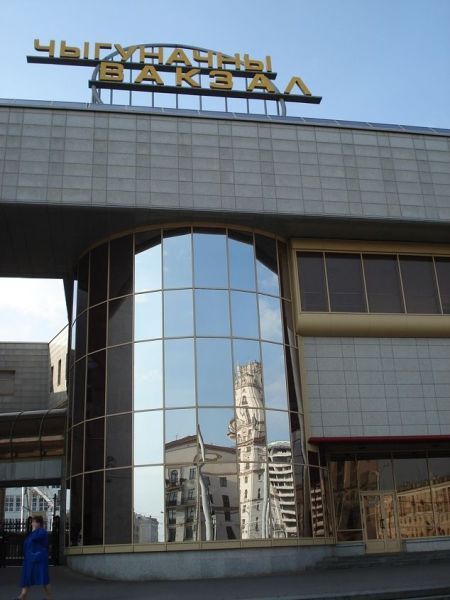 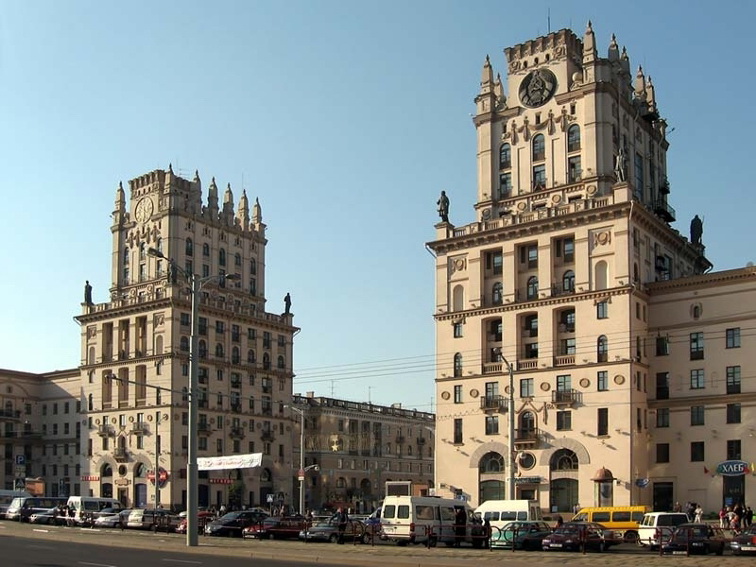 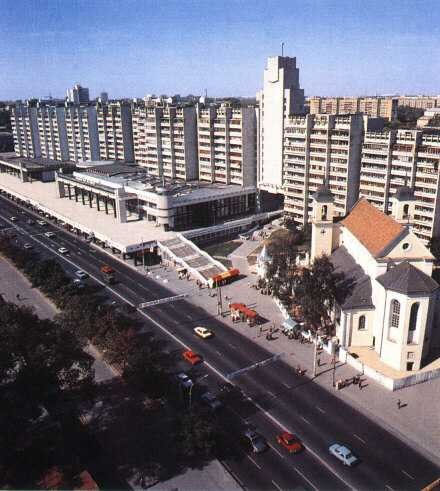 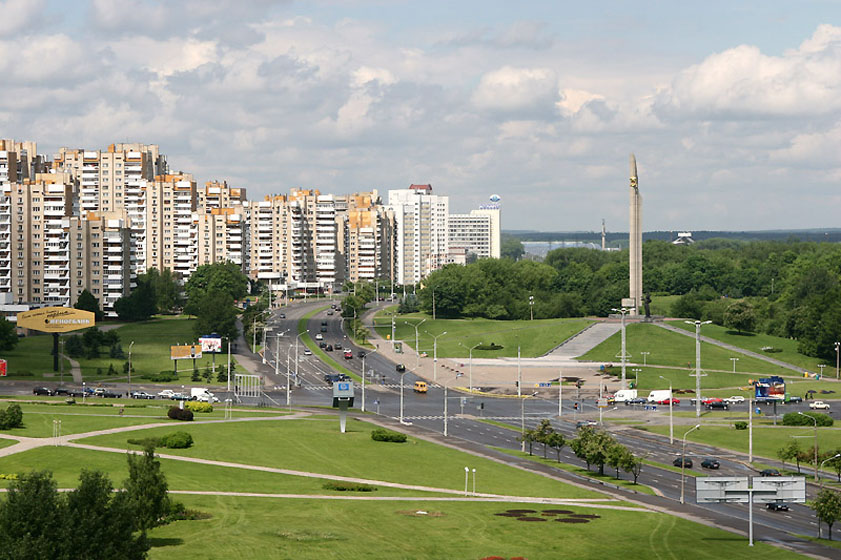 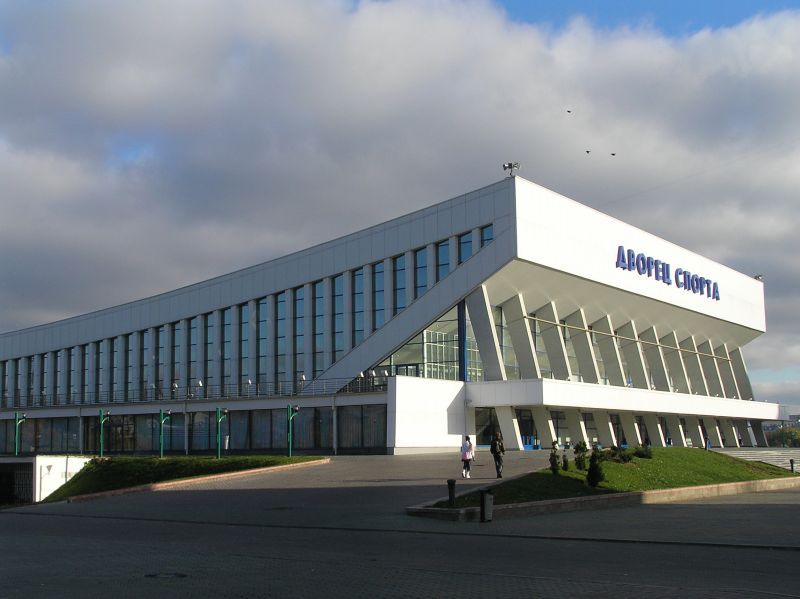 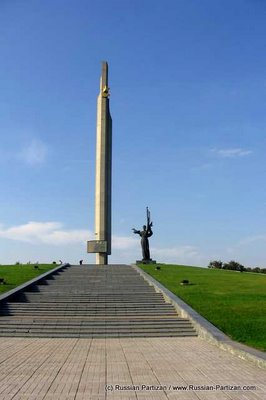 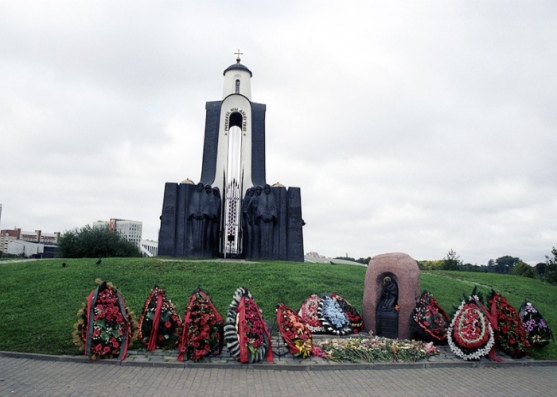 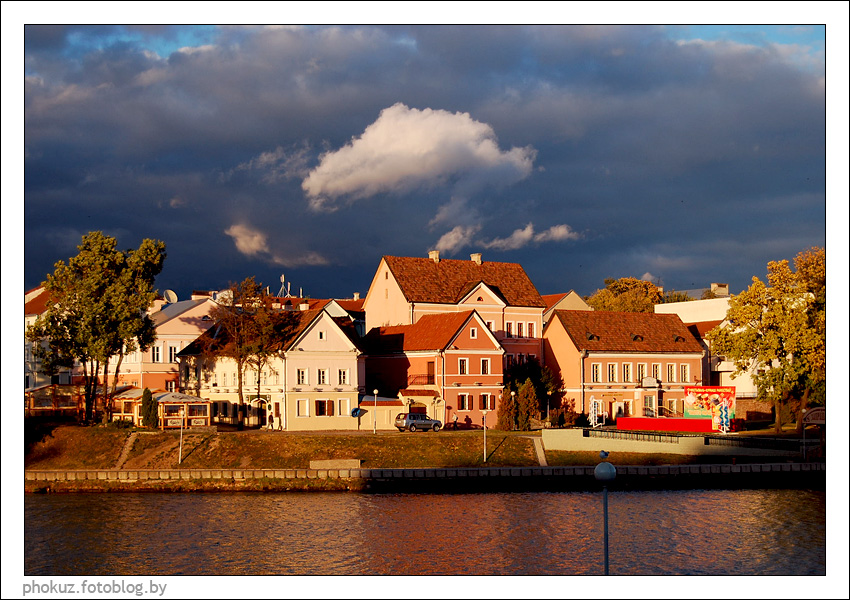 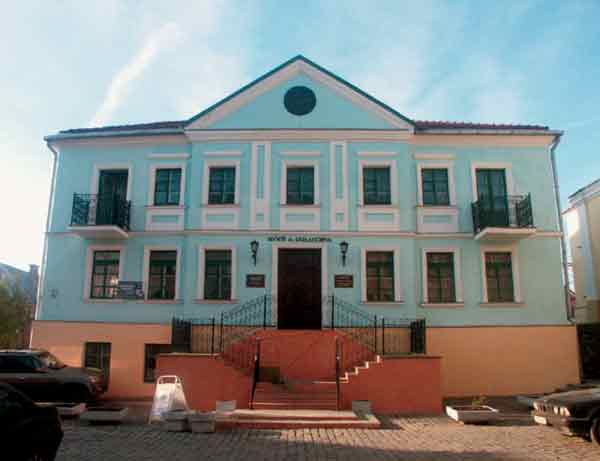 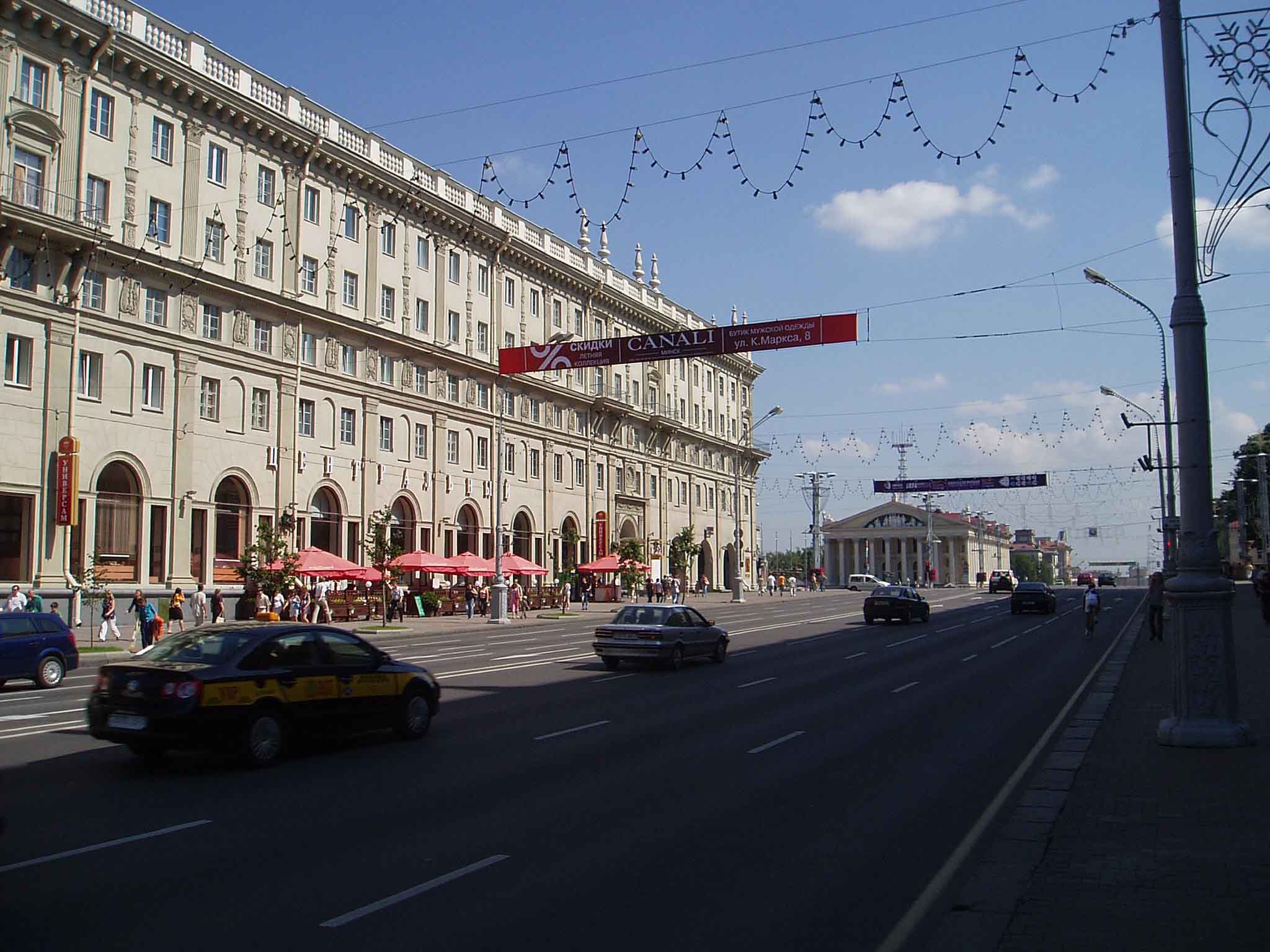 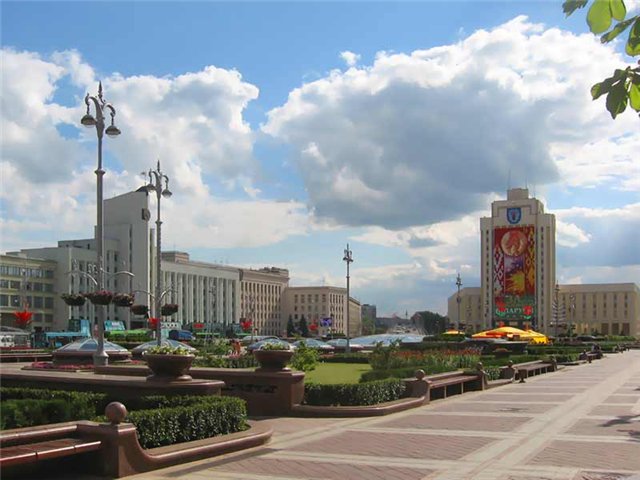 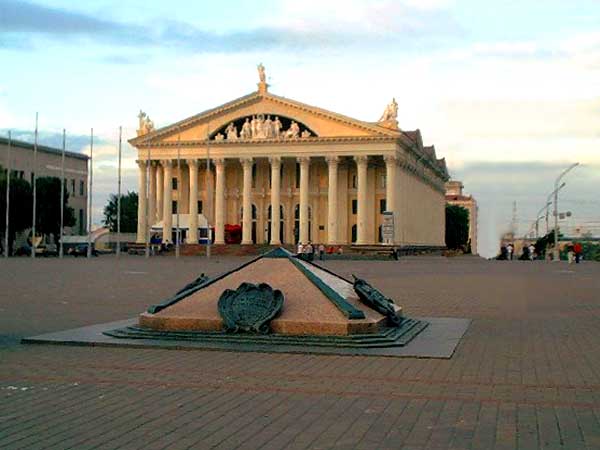 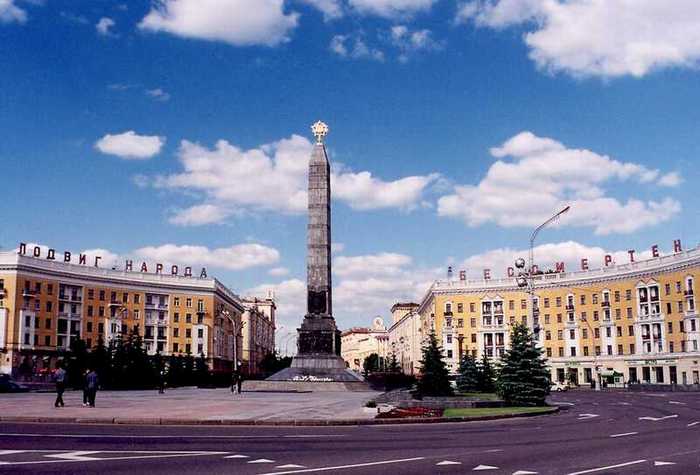 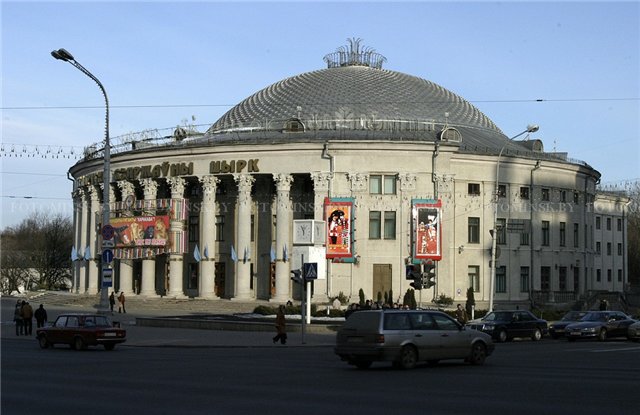 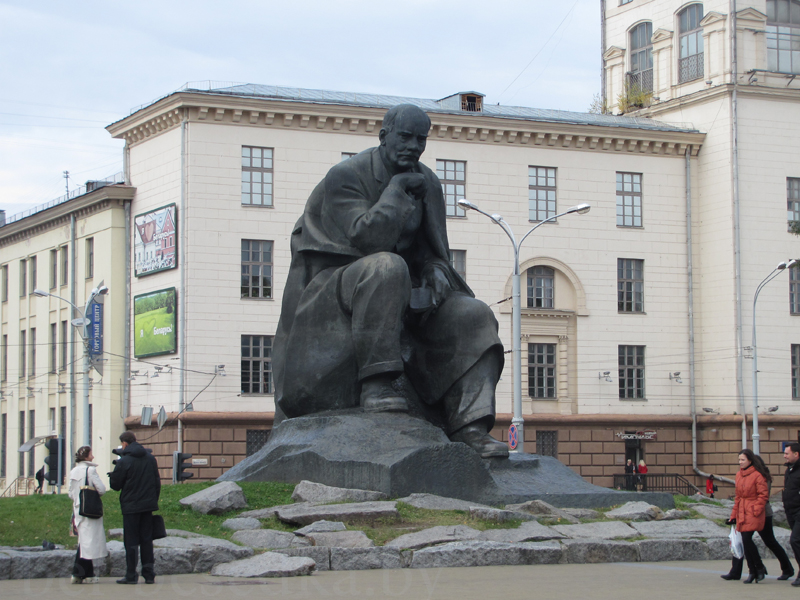 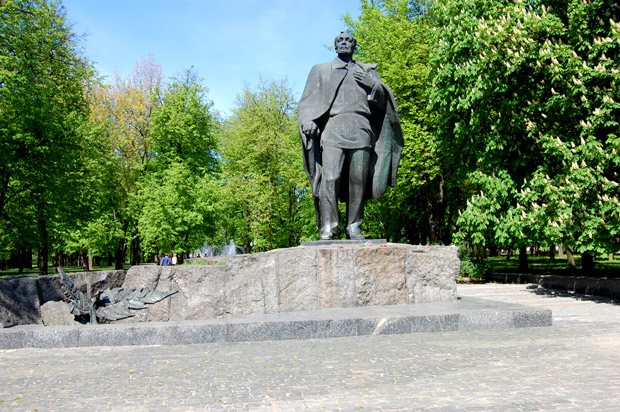 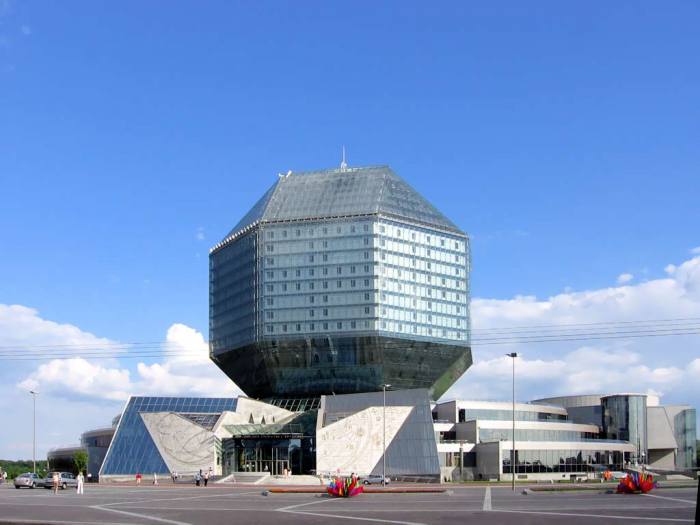 Мінск – сталіца  Рэспублікі Беларусь